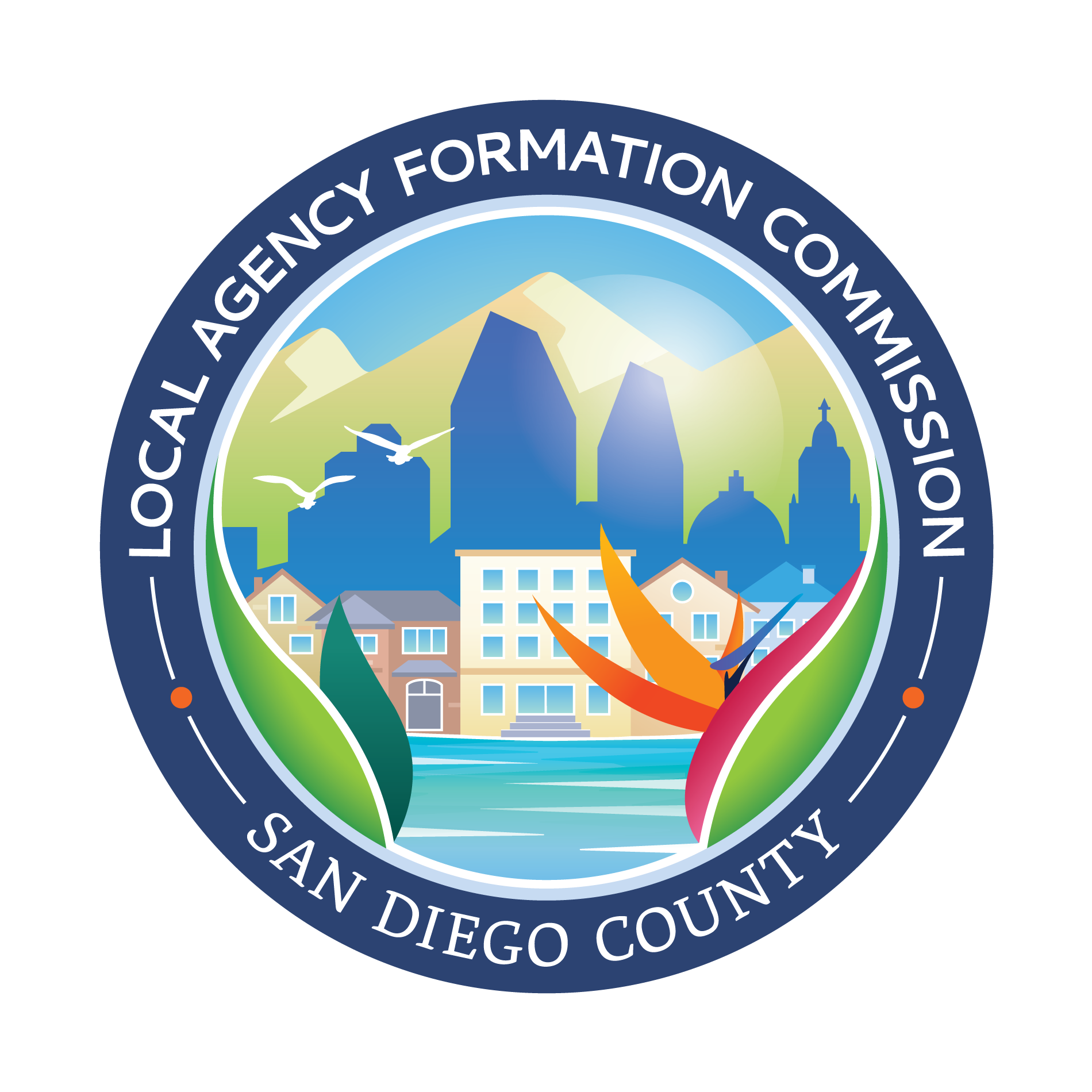 San Diego County
Local Agency Formation Commission
(LAFCO)
Commission Meeting
February 5th, 2024
San Diego County
Local Agency Formation Commission
(LAFCO)
Commission Meeting
February 5th, 2024
Agenda Item 6a | “City of Carlsbad Change of Organization”
Detachment from Leucadia Wastewater District and Concurrent Sphere of Influence Action 
(CO23-09)
Agenda Item 6a 
“City of Carlsbad Change of Organization”
Detachment from Leucadia Wastewater District and Concurrent Sphere of Influence Action 
(CO23-09)
Agenda Item 6a 
“City of Carlsbad Change of Organization”
Detachment from Leucadia Wastewater District and Concurrent Sphere of Influence Action 
(CO23-09)
Agenda Item 6a 
“City of Carlsbad Change of Organization”
Detachment from Leucadia Wastewater District and Concurrent Sphere of Influence Action 
(CO23-09)
Agenda Item 6a 
“City of Carlsbad Change of Organization”
Detachment from Leucadia Wastewater District and Concurrent Sphere of Influence Action 
(CO23-09)
Recommendation Alternative One:
Approve change of organization (no modifications) + sphere amendment to LWD 

Approve standard conditions + delegate protest proceedings to EO

Approve exemption finding under CEQA
San Diego County
Local Agency Formation Commission
(LAFCO)
Commission Meeting
February 5th, 2024
Agenda Item 7a | “Garcia - Curtis Drive Out-of-Agency Wastewater Services” | City of Vista (OAS23-14)
Agenda Item 7a 
“Garcia - Curtis Drive Out-of-Agency Wastewater Services” | City of Vista (OAS23-14)
size: 2.8 acres             1 SFR (1980)        2111 Curtis Dr.
Agenda Item 7a 
“Garcia - Curtis Drive Out-of-Agency Wastewater Services” | City of Vista (OAS23-14)
San Diego County
Local Agency Formation Commission
(LAFCO)
Commission Meeting
February 5th, 2024